Проект «Синичкин день»
Участники проекта:
Дети и родители
Воспитатели:
Кызласова Валентина Николаевна
Телефон – 89831973802
Почта – kyzlasovavalya@mail.ru
Натарова Валерия Витальевна
Телефон – 89135433249
Почта – natarovavv.04@mail.ru
Цель: ознакомления детей с всероссийским праздником «Синичкин день»; приобщение детей и их родителей к организации подкормки зимующих птиц.
Задачи для детей:
- узнать, как помочь птицам.
Задачи для родителей: 
принять участие в проекте; 
вместе с ребенком поучаствовать в акции «Сбор корма для птиц».
Задачи для воспитателей:

Образовательные: 
расширять представление детей о зимующих и перелётных птицах;
формировать элементарные знания о том, чем кормить птиц зимой;
научить распознавать синиц по характерным признакам.

Развивающие: 
формировать умение сравнивать, выявлять отличительные признаки;
расширять и активизировать словарный запас, грамматическую сторону речи по теме.
Задачи для воспитателей:

Воспитательные: 
воспитывать у детей заботливое отношение к птицам, желание помочь им зимой, вести регулярную подкормку;
воспитывать самостоятельность, коммуникативные навыки работы в группе.
Рисование «Птички-синички»
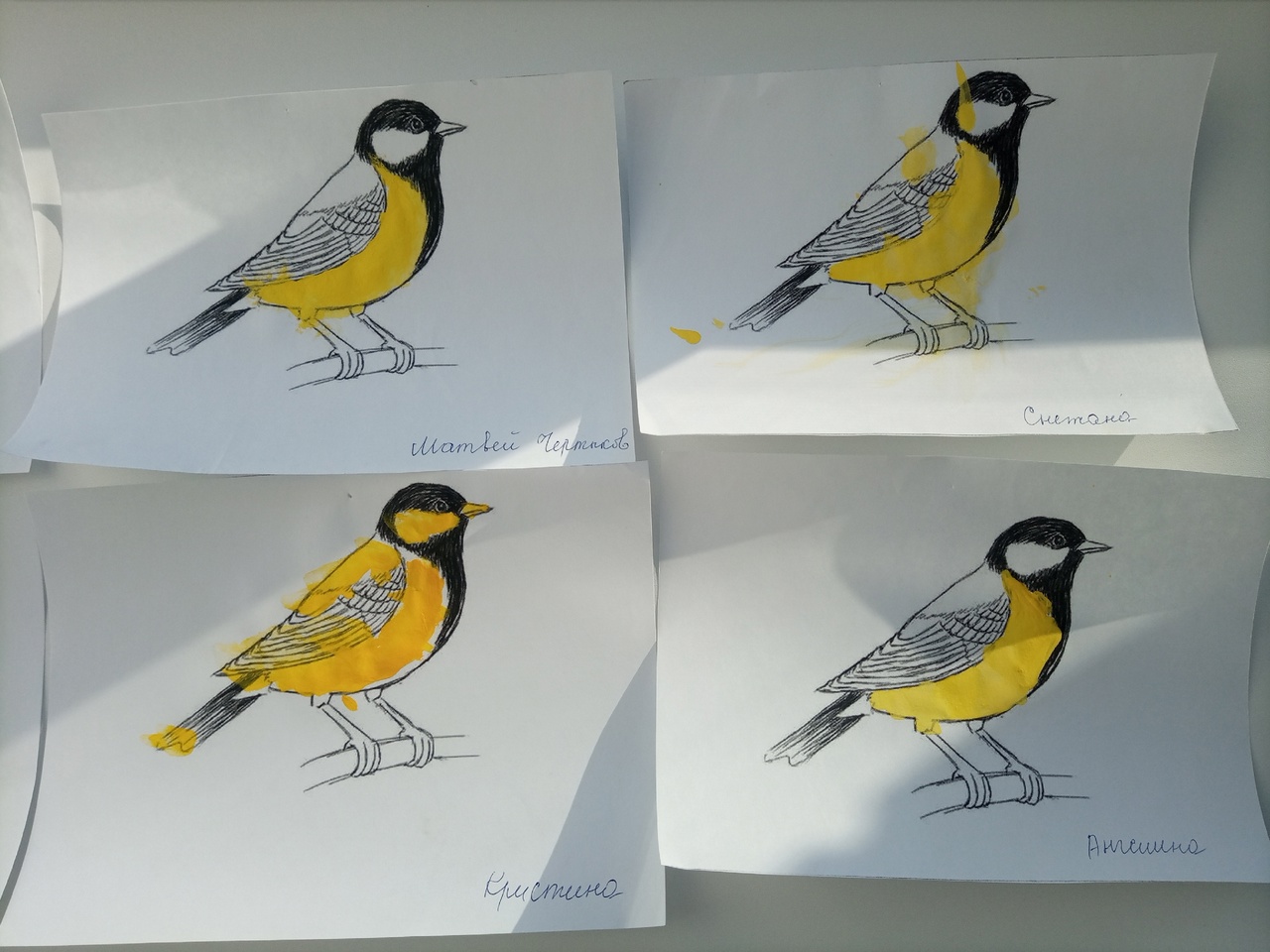 Цель: овладение способом рисования «примакивание губкой»
Лепка «Веточка рябины»
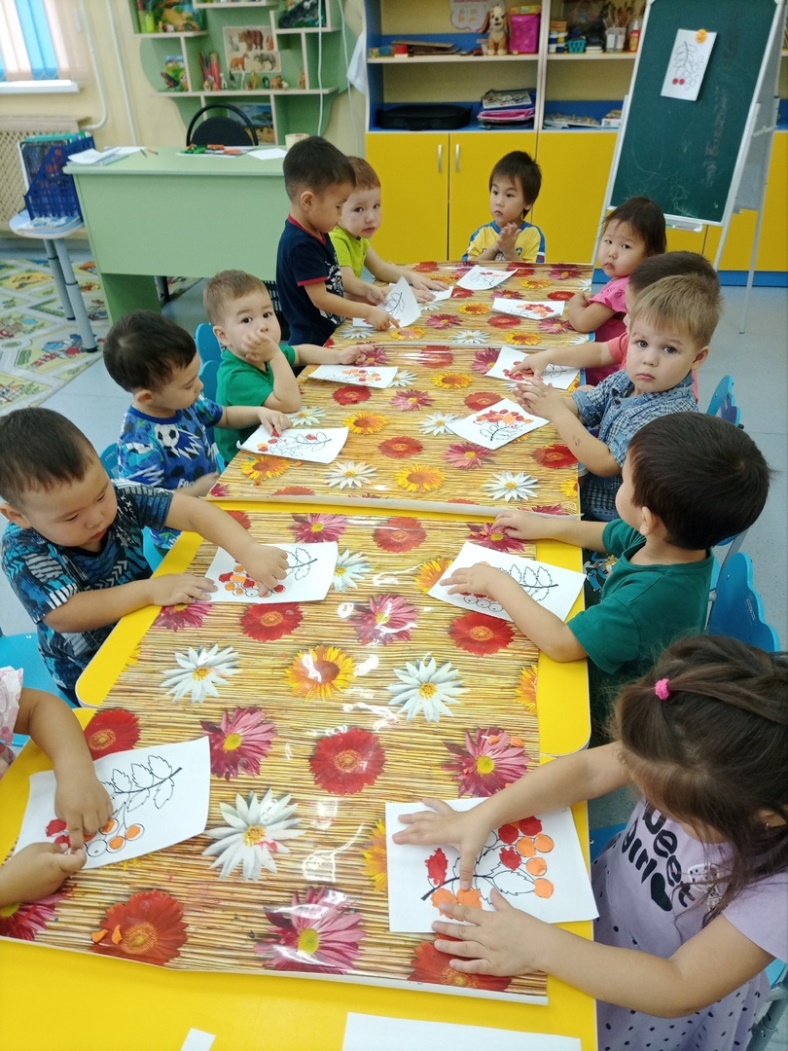 Цель: формирование навыка отщипывать маленькие кусочки пластилина от целого куска, круговыми движениями ладоней скатывает из пластилина шарики
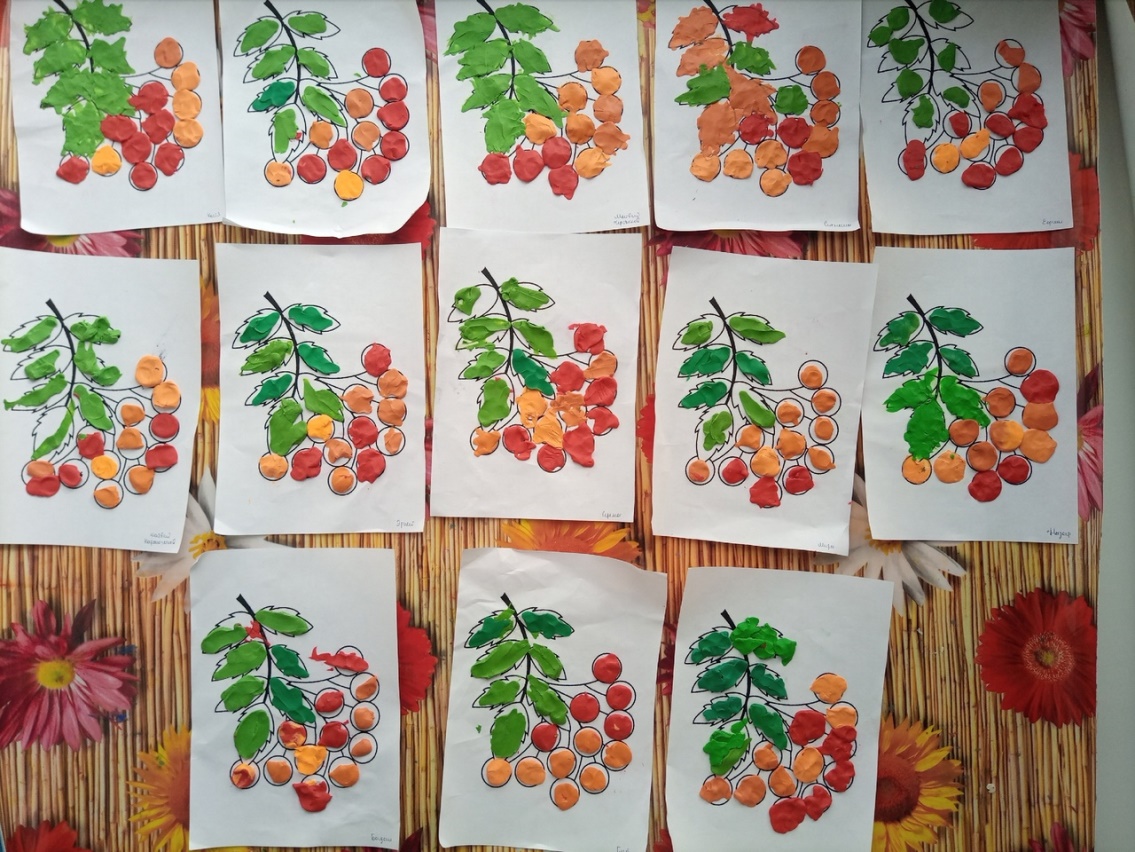 Кормление птиц
Цель: приобщение детей и их родителей к организации подкормки зимующих птиц
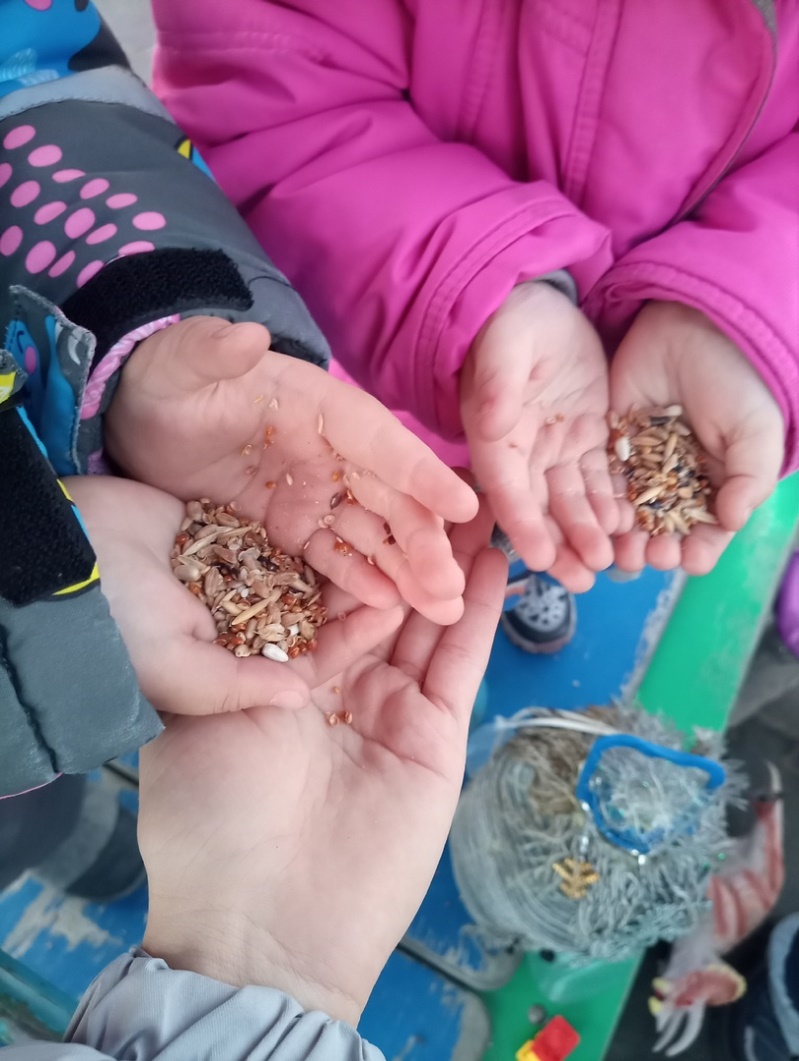 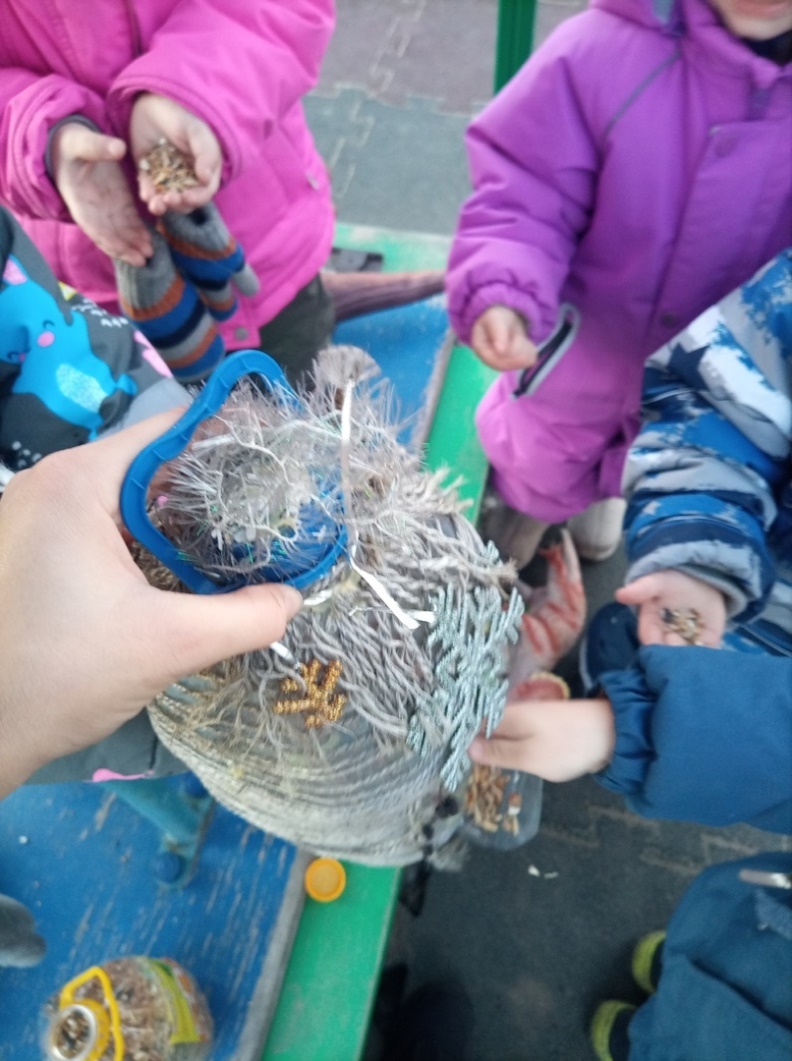 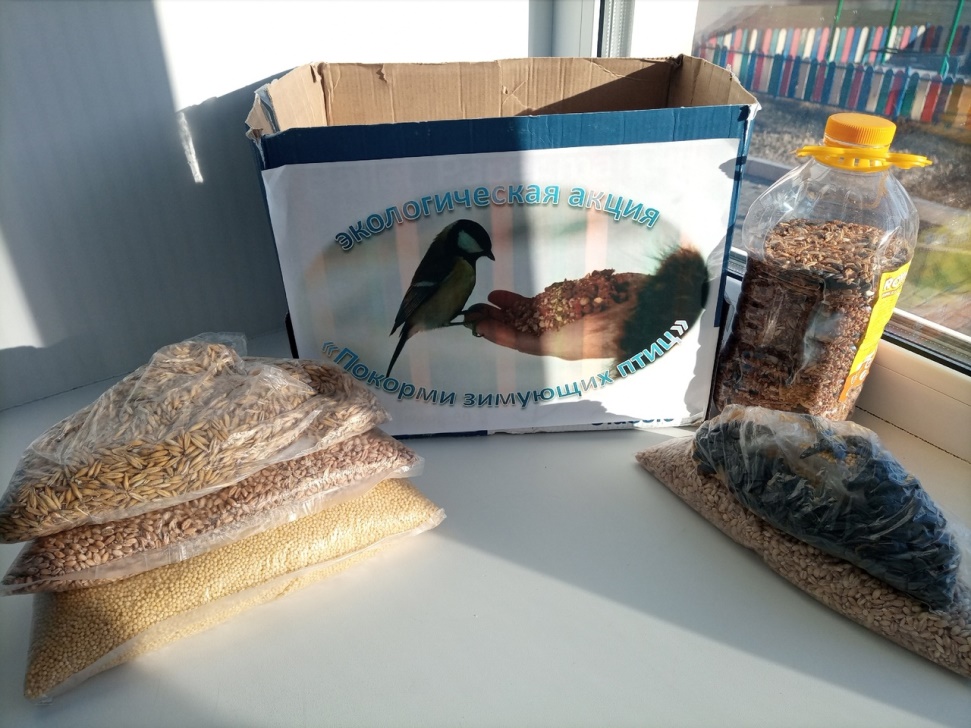 Акция «Сбор корма для птиц»
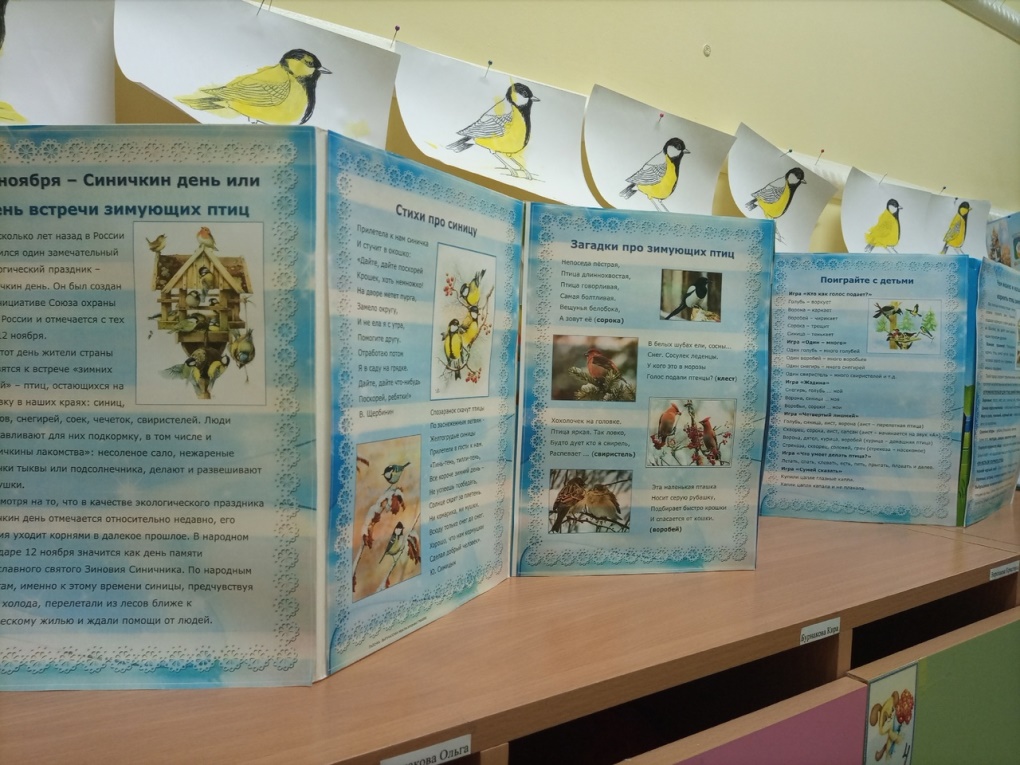 Папка-передвижка «Синичкин день»
Вывод: в ходе работы над проектом дети смогли ответить на поставленный проблемный вопрос, проявили сплоченность, целеустремленность, упорство, раскрыли свои творческие способности